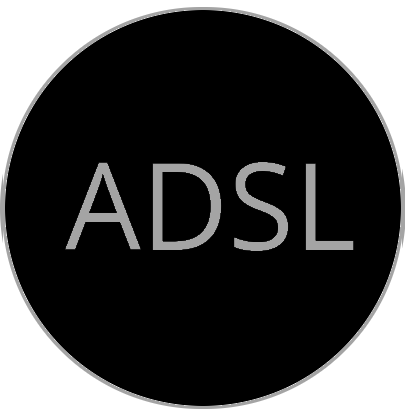 Aalborgs Datalogiske Studenterlaug
Generalforsamling 
19/10-2016
En studenterpolitisk forening, der afholder faglige og sociale arrangementer for studerende under Studienævn for SICT
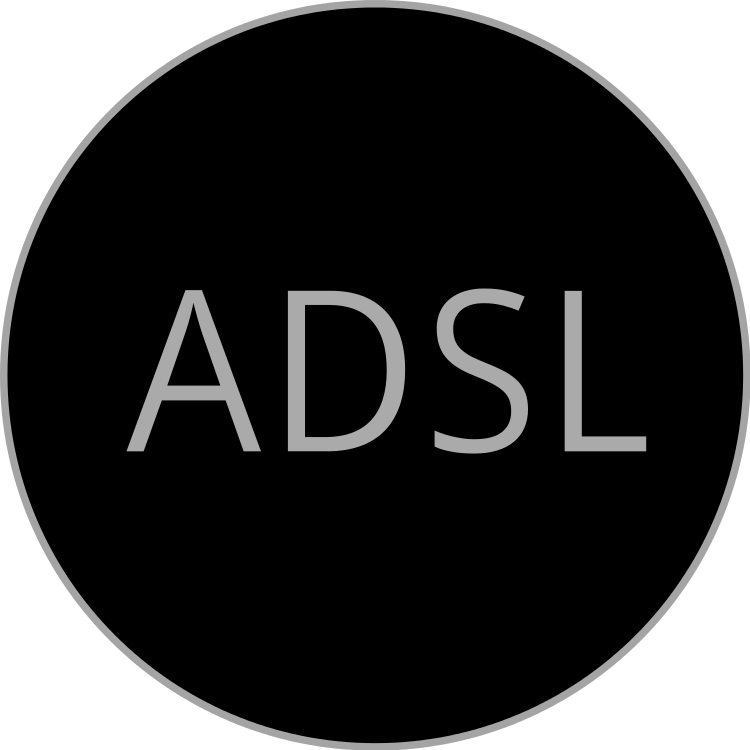 Træffer beslutninger for foreningen og behandler ansøgninger
Bestyrelse
ADSL Event
Valg-Udvalg
Sociale arrangementer for at sikre et bedre studiemiljø og kommunikation på tværs af årgange
Kvalitetssikring af vores uddannelser og studiemiljø. Del- tagelse i relevante styrende organer på AAU
Studenterpolitik
Sociale arrangementer
Universitets opbygning
Bestyrelse
Rektorat
Fælles service
Fakulteter
Skoler
Studienævn
Institutter
Studerende
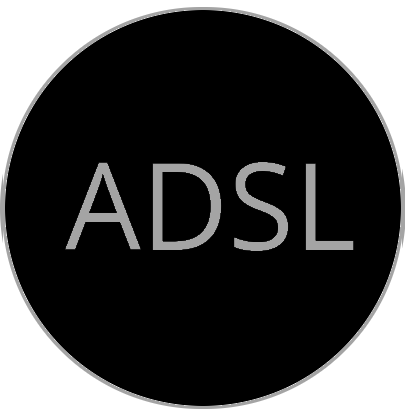 Dagsorden
Valg af ordstyrer og referent
Årsberetning samt godkendelse heraf
Regnskab, budget, samt godkendelse heraf
Vedtægtsændringer
Valg af formand
Valg af bestyrelsesmedlemmer
Valg af kritisk revisor
Eventuelt
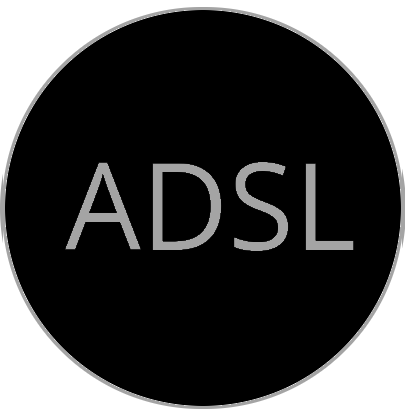 2. Årsberetning
PROSA samarbejde overladt til Fklubben grundet mangel på frivillige
ADSL Spiser E15
ADSL Bowler afholdt F16
Støtte givet til Fklubben og Rusperioderne
3a. Regnskabet
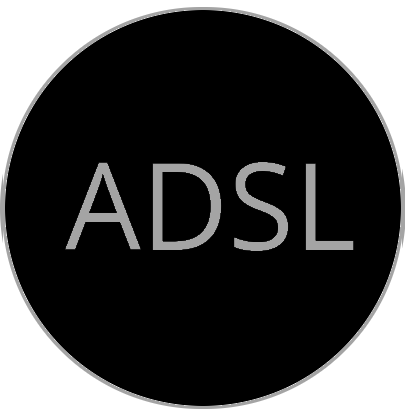 3b. Kritisk revisors bemærkning
Kritisk revisor: Mikkel Bonde
3c. Budget 2016-2017
4. Vedtægtsændringer
Ingen modtaget
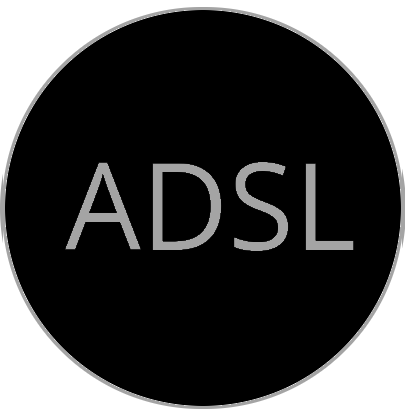 5-7. Valg
Valg til formand
Valg til bestyrelsesmedlemmer
Valg til kritisk revisor
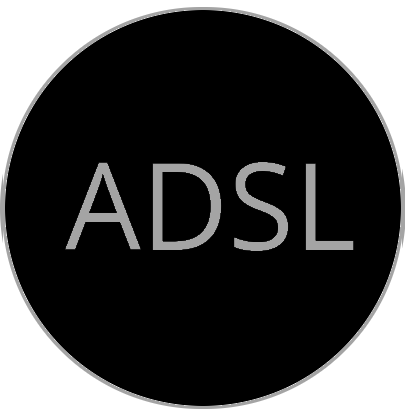 8. Eventuelt